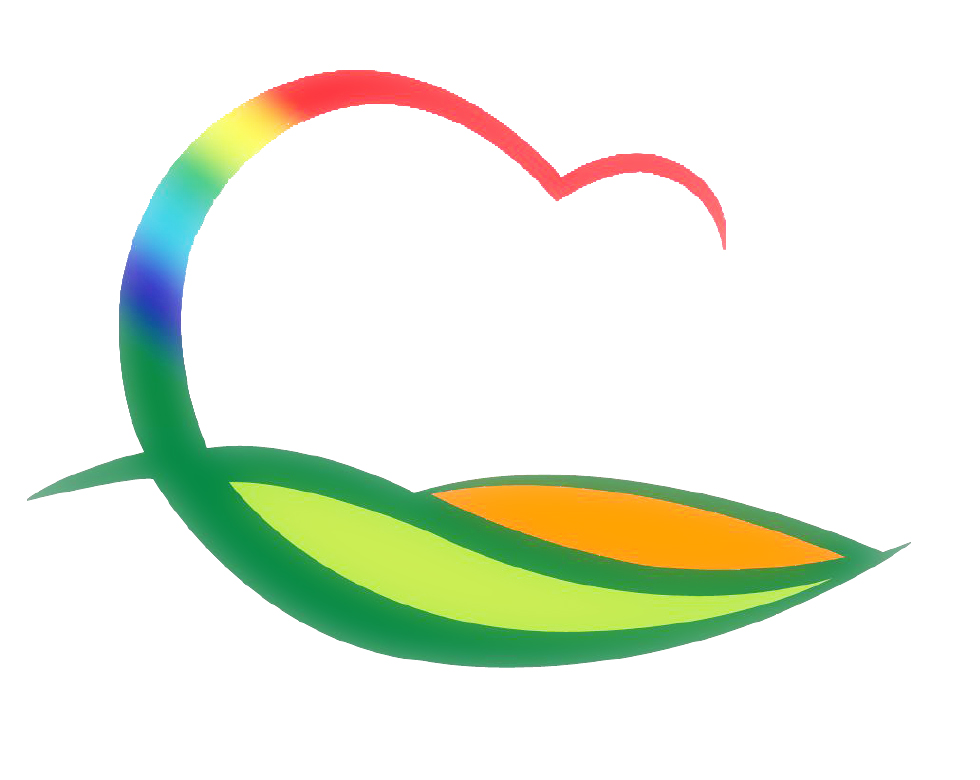 행   정   과
[Speaker Notes: 먼저, 지금의 옥천입니다.]
4-1. 제21대 국회의원선거 투·개표 실시
투표 : 4.15.(수) 06시~18시 / 각 읍·면 투표소(18개소)
개표 : 4.15.(수) 18시~완료 시 / 영동체육관
4-2. 군민대상 후보자 추천 접수
추천기한 : 4.17.(금)까지
추천분야 : 4개 분야 (산업, 문화체육, 선행봉사, 특별
4-3. 유관기관 및 민간사회단체 방역의 날 소독 실시
4.14.(화) 14시 ~ 16시 / 영동읍 다중이용시설 / 70여명
이장협의회, 주민자치협의회 등 17개 유관기관 및 사회단체
4-4. 기타 현안업무
영동군 웹진 4월호 발행 / 4. 13. (월) 
   / 군정 주요소식 및 관광지 정보 제공 / 수신동의자 16,442명